Índices para la evaluación de resistencia a la insulina en individuos mexicanos sin diabetes
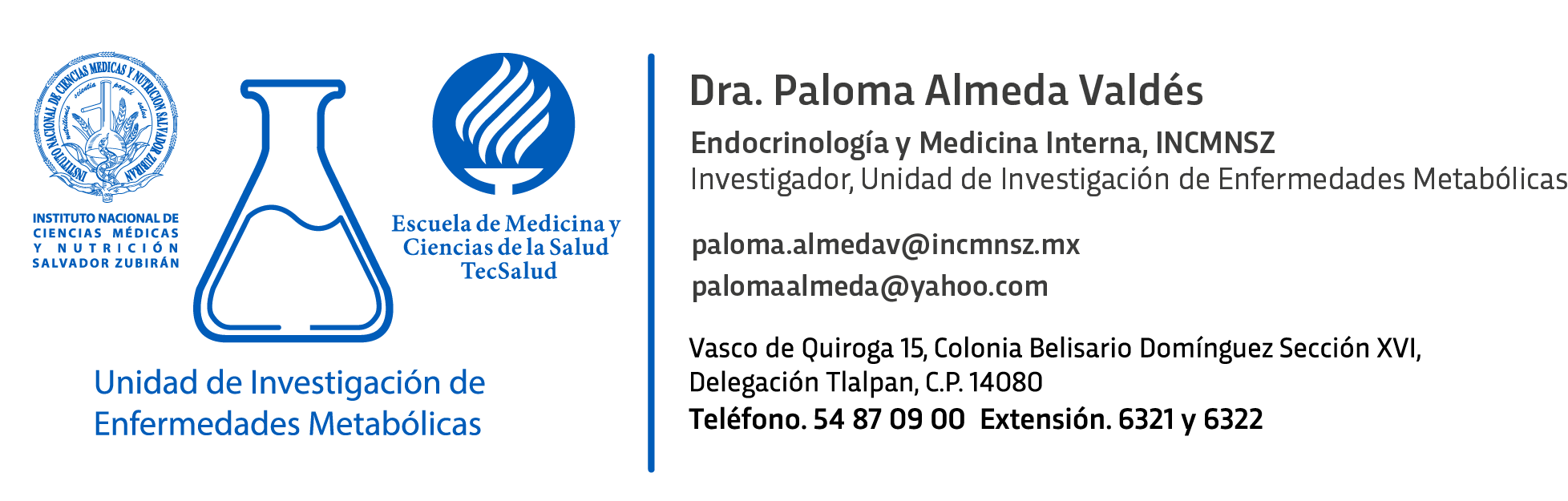 Procesos regulados por la insulina
[Speaker Notes: Los procesos regulados por la insulina son la estimulación de la captación de glucosa en el músculo y tejido adiposo y la inhibición de la producción hepática de glucosa]
Resistencia a la insulina
[Speaker Notes: Resistencia a la insulina: disminución de la respuesta metabólica de las células a la insulina o incapacidad de la insulina inyectada para disminuir la glucosa sanguínea. Caracteriza a la obesidad y es factor de riesgo para el desarrollo de diabetes tipo 2.
La pinza euglucémica-hiperinsulinémica es el método de referencia para evaluar la resistencia a la insulina.
Otras mediciones e índices que han mostrado buena correlación con la pinza: insulina, HOMA, QUICKI, glucosa * triglicéridos, triglicéridos/colesterol HDL]
Objetivo
Criterios de selección
Método
Estudio transversal
Aprobación por los Comités de Ética y de Ética en Investigación del INCMNSZ
Obtención de consentimiento informado de todos los participantes
Pinza euglucémica-hiperinsulinémica
DeFronzo RA. Am J Physiol.Endocrinol Metab Gastrointest Physiol 237: E214–E223, 1979. Katz A. J Clin Endocrinol Metab 85: 2402–2410, 2000.
[Speaker Notes: Differences between arterial and venous blood glucose increase in proportion to insulin sensitivity and dose. Therefore, adjusting glucose infusion rates on the basis of venous sampling of glucose may lead to overestimation of insulin sensitivity.
To minimize this issue, the hand used for blood sampling may be cannulated in retrograde fashion and warmed with a heating pad (opening arteriovenous anastomoses) to “arterialize” the venous blood]
Características generales y sensibilidad a la insulina (n= 57)
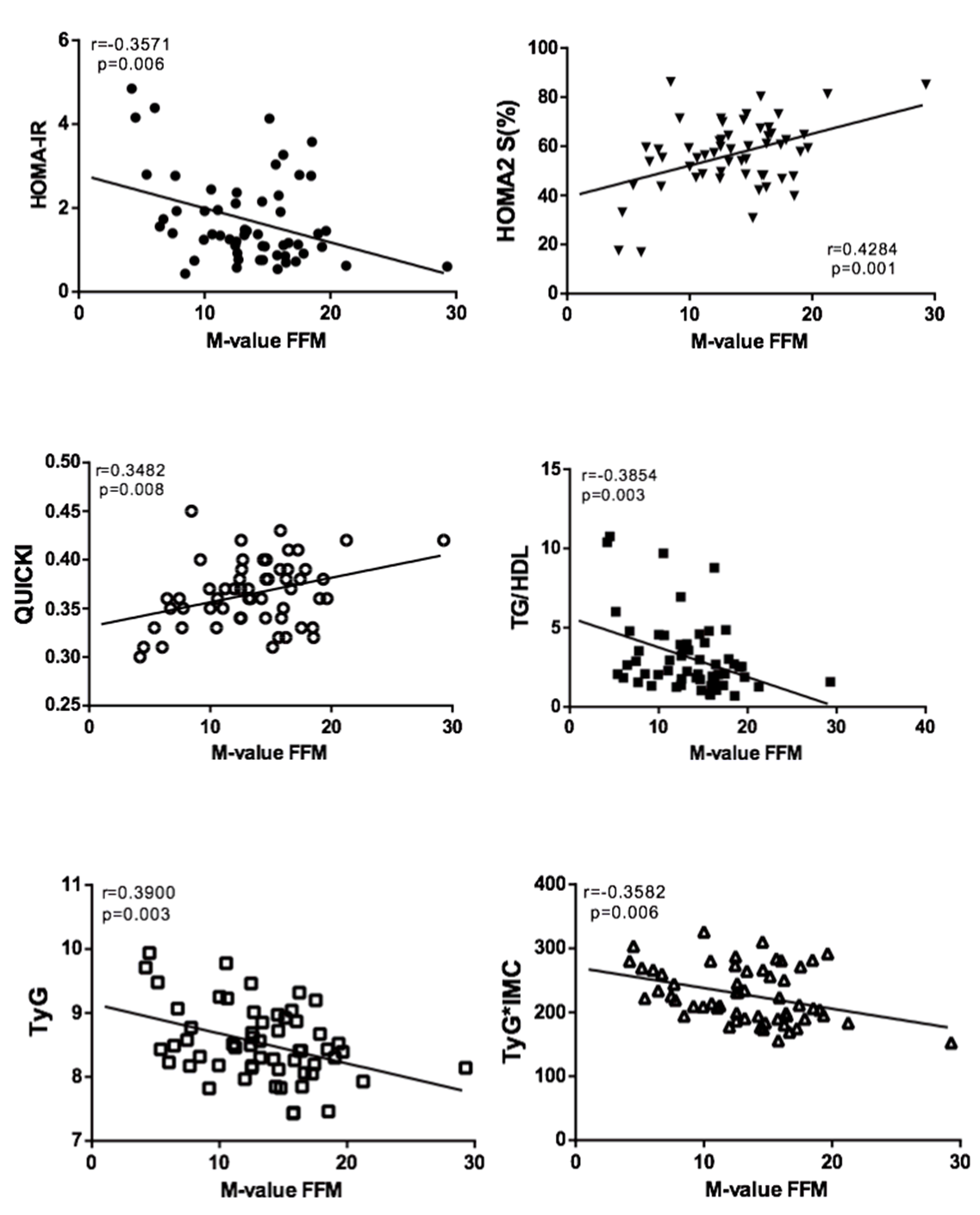 Correlación significativa entre los índices subrogados y valor M (mg/min/kg MLG)
RI valor M= 6.39 mg/min/kg MLG
Discusión
Puntos de corte y coeficiente de correlación diferentes a reportados en otras poblaciones
Correlación significativa entre índices subrogados y valor M obtenido con pinza euglucémica pero AUC modesta
Discusión
Índices subrogados
Fortalezas: 
Uso de pinza euglucémica en individuos mexicanos (n= 57)
DXA para ajuste por MLG
Exclusión de individuos con alteraciones del metabolismo de la glucosa

Limitaciones: 
Muestreo por conveniencia
Población con sobrepeso
[Speaker Notes: Después de ayuno durante la noche se toma una muestra para determinación de la concentración de glucosa e insulina.
En humanos sanos la condición en ayuno representa un estado basal estable en dónde la glucosa se mantiene en el rango normal con niveles de insulina que no están cambiando significativamente y la producción hepática de glucosa es constante, es decir, la secreción de insulina por las células beta pancreáticas determina un nivel relativamente constante de insulina que será menor o mayor de acuerdo a la sensibilidad/resistencia a la insulina .
Una condición y supuesto de los índices es que los individuos están en ayuno estricto. Los índices que se basan en glucosa e insulina en ayuno reflejan primariamente la resistencia/sensibilidad hepática a la insulina. En la mayoría de los casos la sensibilidad hepática y esquelética son proporcionales. 
En diabetes con hiperglucemia en ayuno las concentraciones de insulina son inapropiadamente bajos e insuficientes para mantener euglucemia. Las definiciones de los índices toman en cuenta estas consideraciones. Debido a la falta de un ensayo estandarizado de insulina no es posible utilizar estos índices para definir puntos de corte para diagnósticar RI. 
Los índices subrogados no son costosos y pueden ser aplicados fácilmente en cualquier circunstancia: estudios epidemiológicos, estudios clínicos grandes y práctica clínica.]
Agradecimientos
Profesores: Dr. Juan Rull, Dr. Francisco Gómez-Pérez, Dr. Carlos Aguilar-Salinas, Dr. Nahum Méndez, Dr. Alfredo Ulloa, Dr. Samuel Klein, Dr. Alfredo Reza 
Compañeros de trabajo 
Residentes, alumnos de maestría y doctorado
Pasantes de medicina y nutriología  
Mi esposo, padres y hermanos